Widerstand
Spule
Kondensator
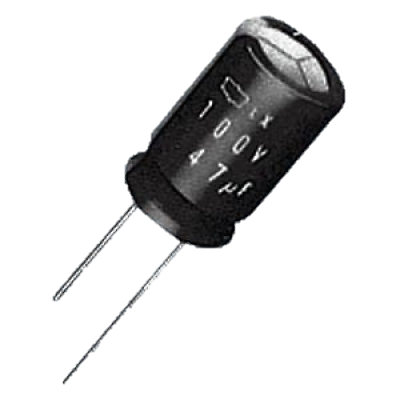 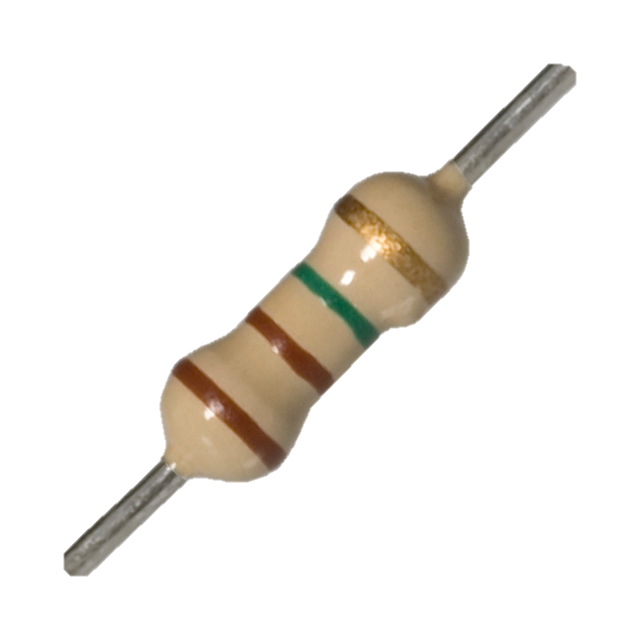 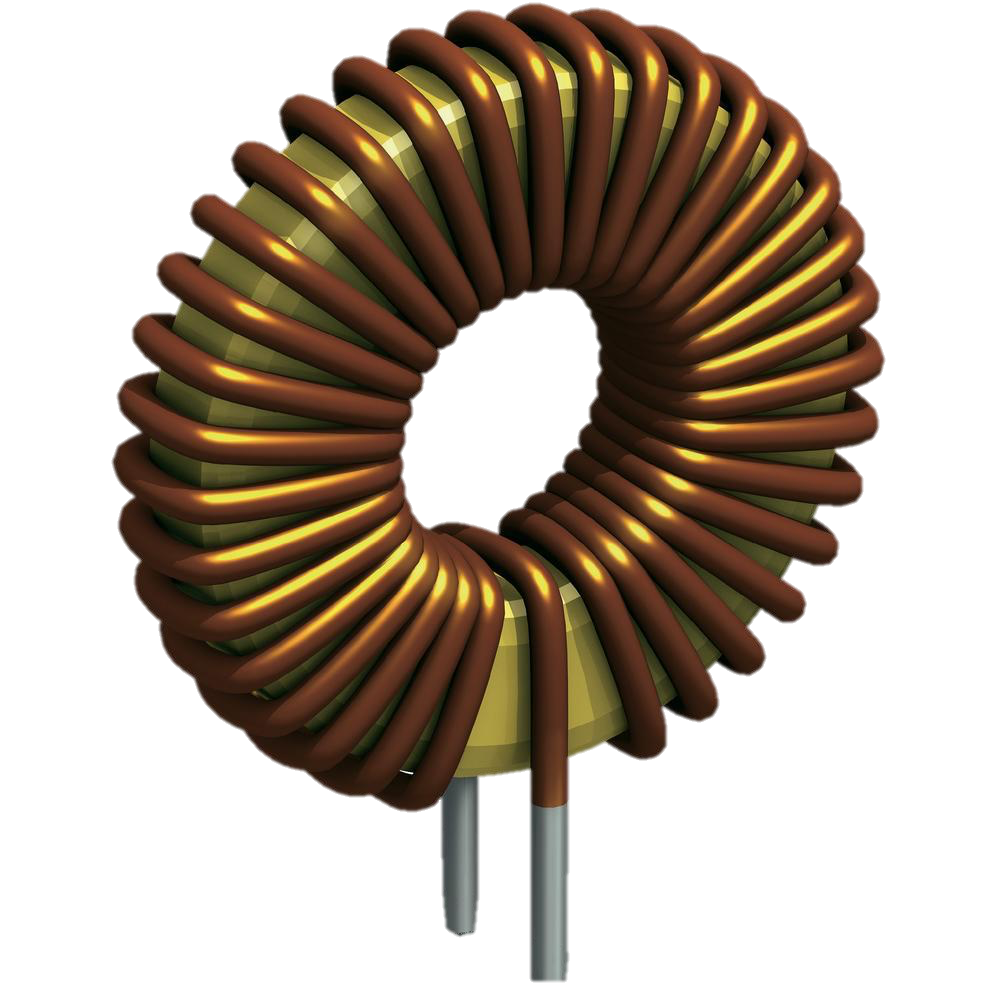 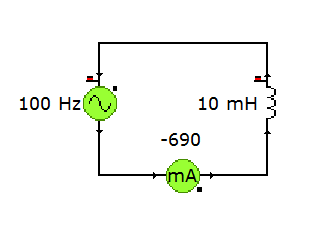 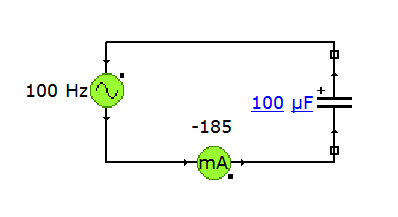 frequenzabhängiger induktiver Widerstand
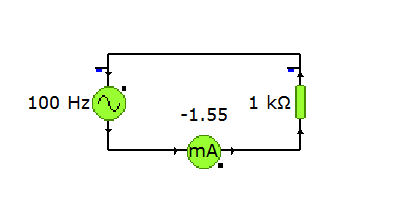 Induktivität
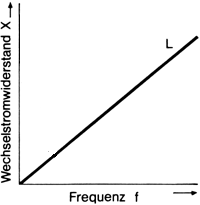 frequenzabhängiger kapazitiver Widerstand
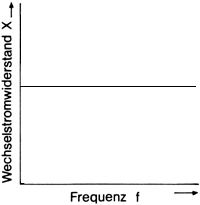 Je größer die Frequenz des Wechselstroms ist, desto stärker wirkt sich die Selbstinduktion der Spule aus: Nach der Lenzschen Regel wirkt die induzierte Spannung der äußeren Spannung entgegen.
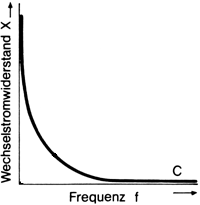 frequenzunabhängiger ohmscher Widerstand
Kapazität
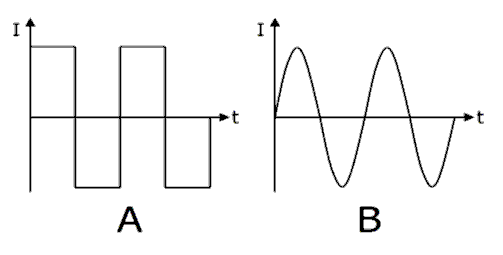 Für alle drei Widerstandstypen gilt:
Je größer die Frequenz des Wechselstroms ist, desto kleiner wird der Widerstand des Kondensators. Bei sehr niedrigen Frequenzen hat der Kondensator dagegen einen unendlich großen Widerstand (unterbrochener Stromkreis).
Wechselstrom
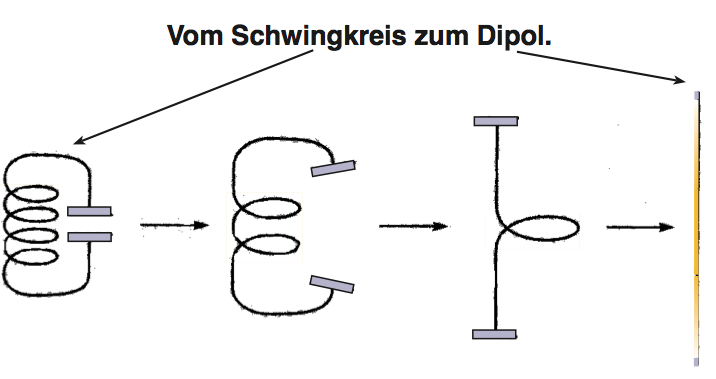 fklein
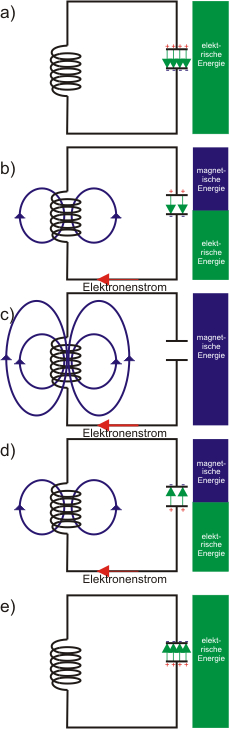 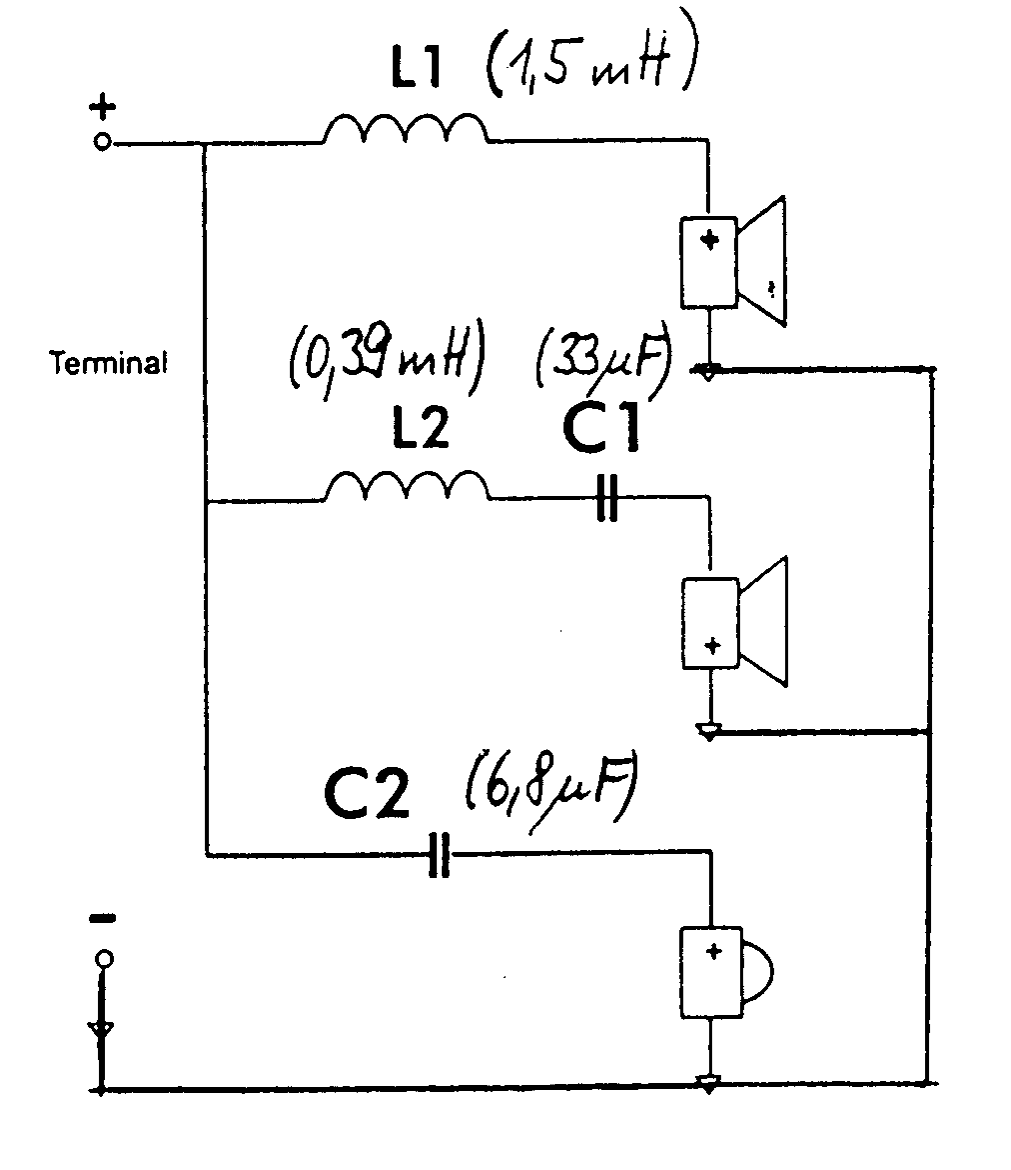 Eingangs-
tonsignal
Tief-töner
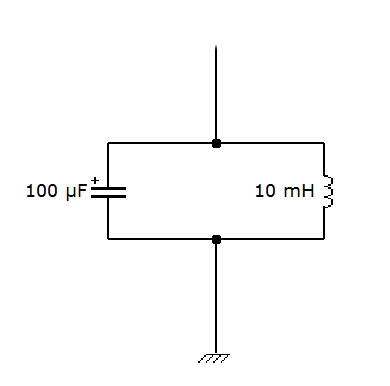 Antenne
fgroß
wird durch-
gelas-
sen.
fklein
wird durch-
gelas-
sen.
Hertzscher Dipol → „aufgebogener“ Schwingkreis
→ L, C werden sehr klein → hohe Resonanzfrequenz f
fmittel
Mittel-töner
Der Sender (Dipol) strahlt eine elektromagnetische Welle ab:
	E-Änderung induziert B-Änderung;
	B-Änderung induziert E-Änderung.

Der Dipol funktioniert umgekehrt auch als
Empfänger (Antenne) für elektromagnetische
Wellen.
fgroß
Resonanz (Empfang) bei:
Hoch-töner
Schwingkreis → Parallelschaltung von
RC und  RL: Das Signal mit der Resonanzfrequenz f schwingt im Schwingkreis (siehe Energiependel rechts).
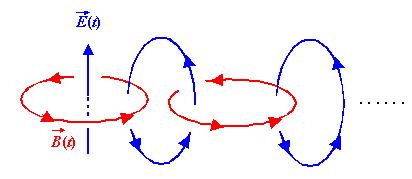 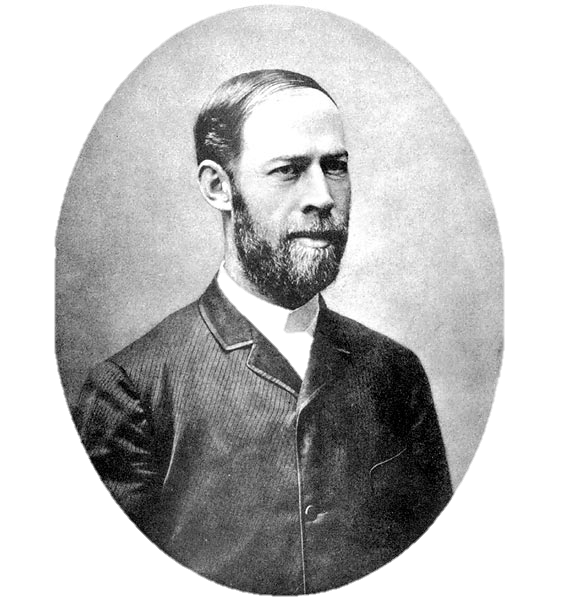 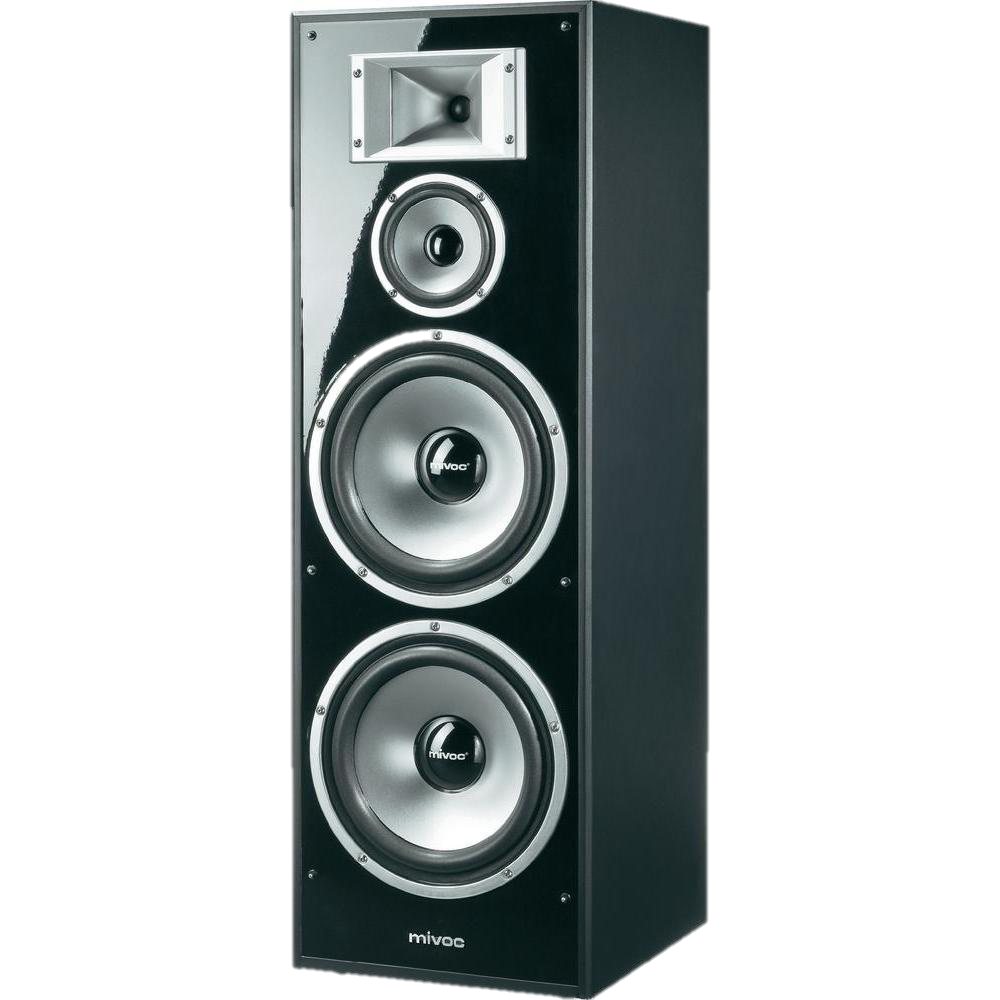 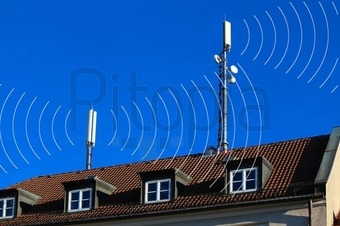 Thomsonsche  Schwingungsgleichung
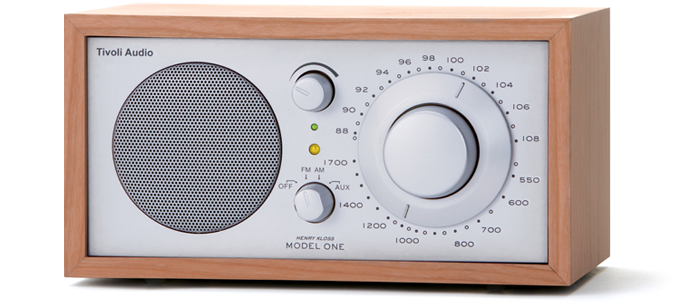 Anwendung: Frequenzweiche
Anwendung: Schwingkreis
Anwendung: Hertzscher Dipol